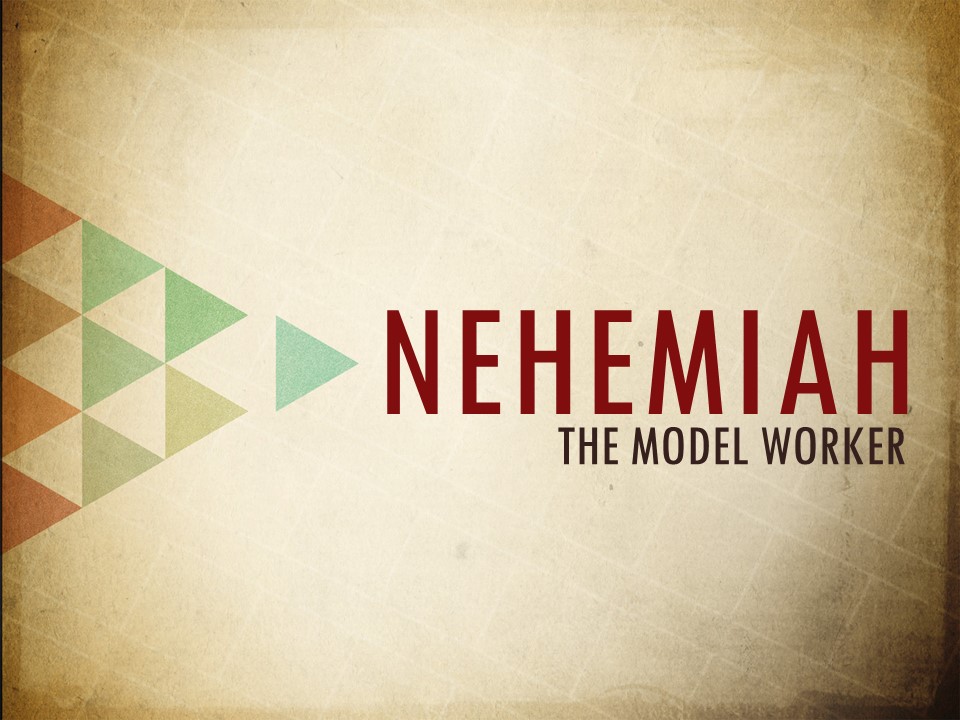 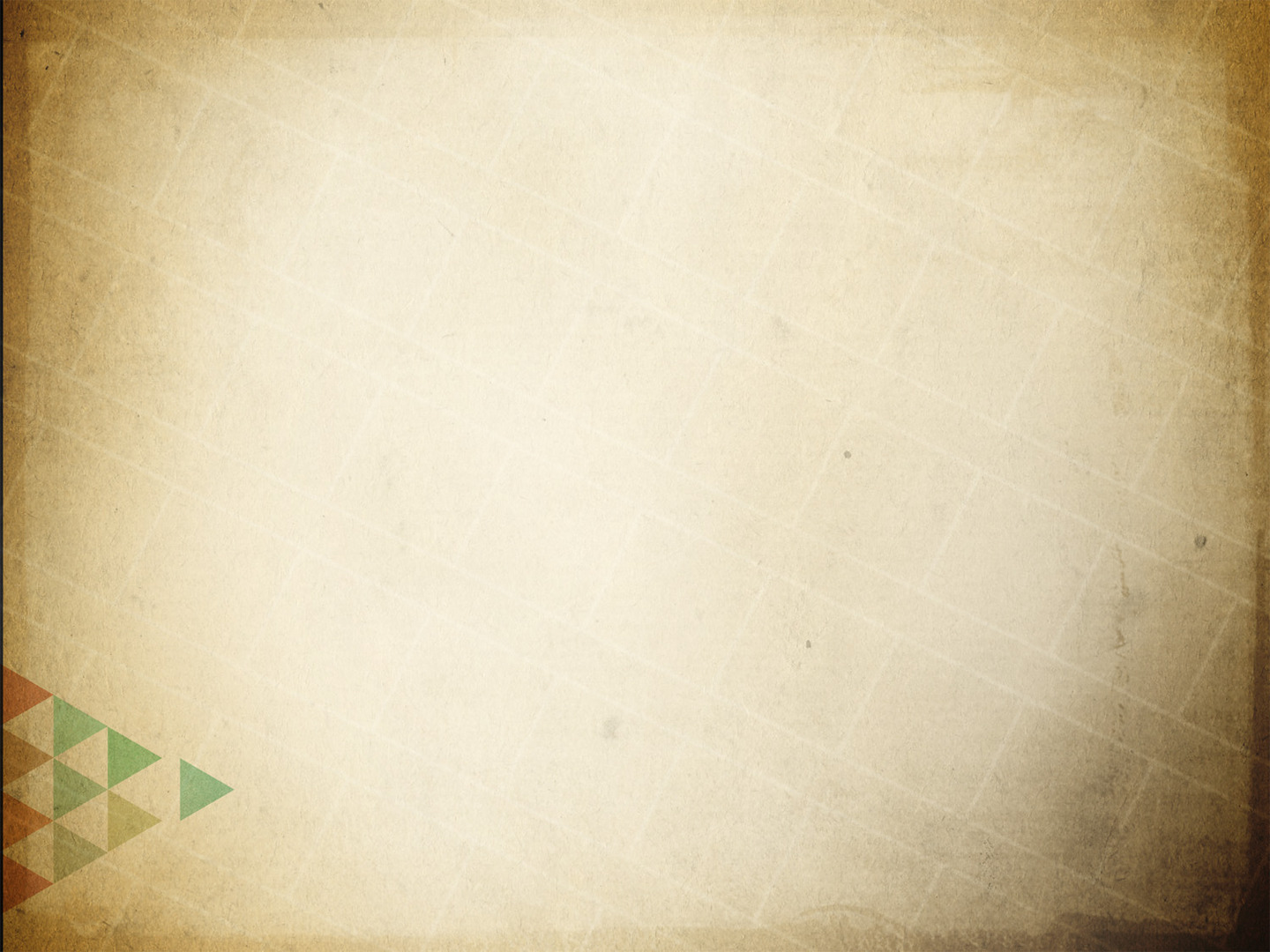 Israelites had been in Babylonian captivity for 70 years (606-536 B.C.)
Taken from their home, temple had been destroyed, walls of Jerusalem had been torn down (2 Kings 24-25)

After the 70 years, the Israelites began returning to Jerusalem in waves
First wave led by Zerubbabel 
Second wave overseen by Ezra (about 70 years after the first wave)
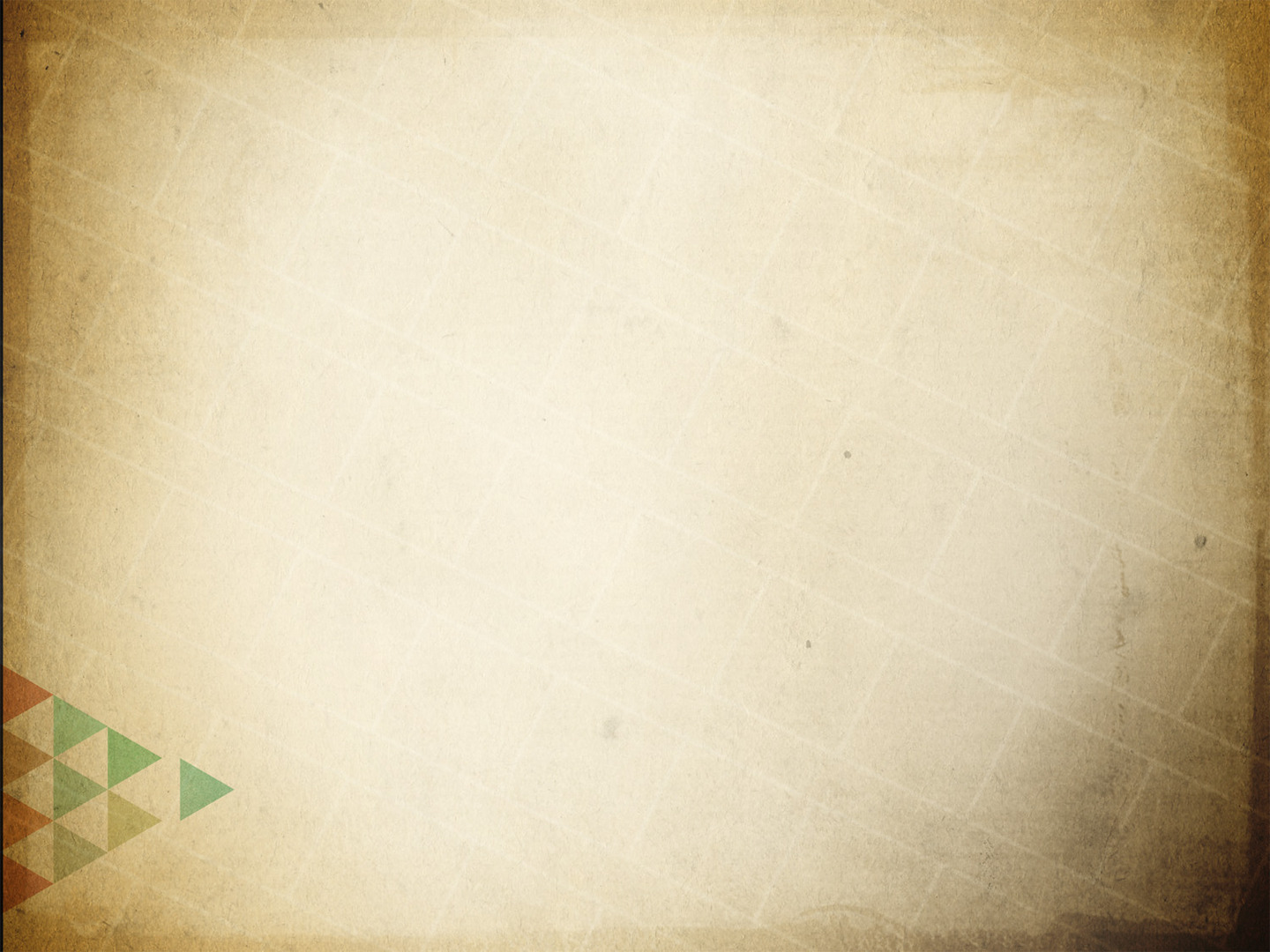 Nehemiah

	A Man of Prayer 
1:1-4; 2:1-5; 4:1-5; 5:19; see also Ph. 4:6-7
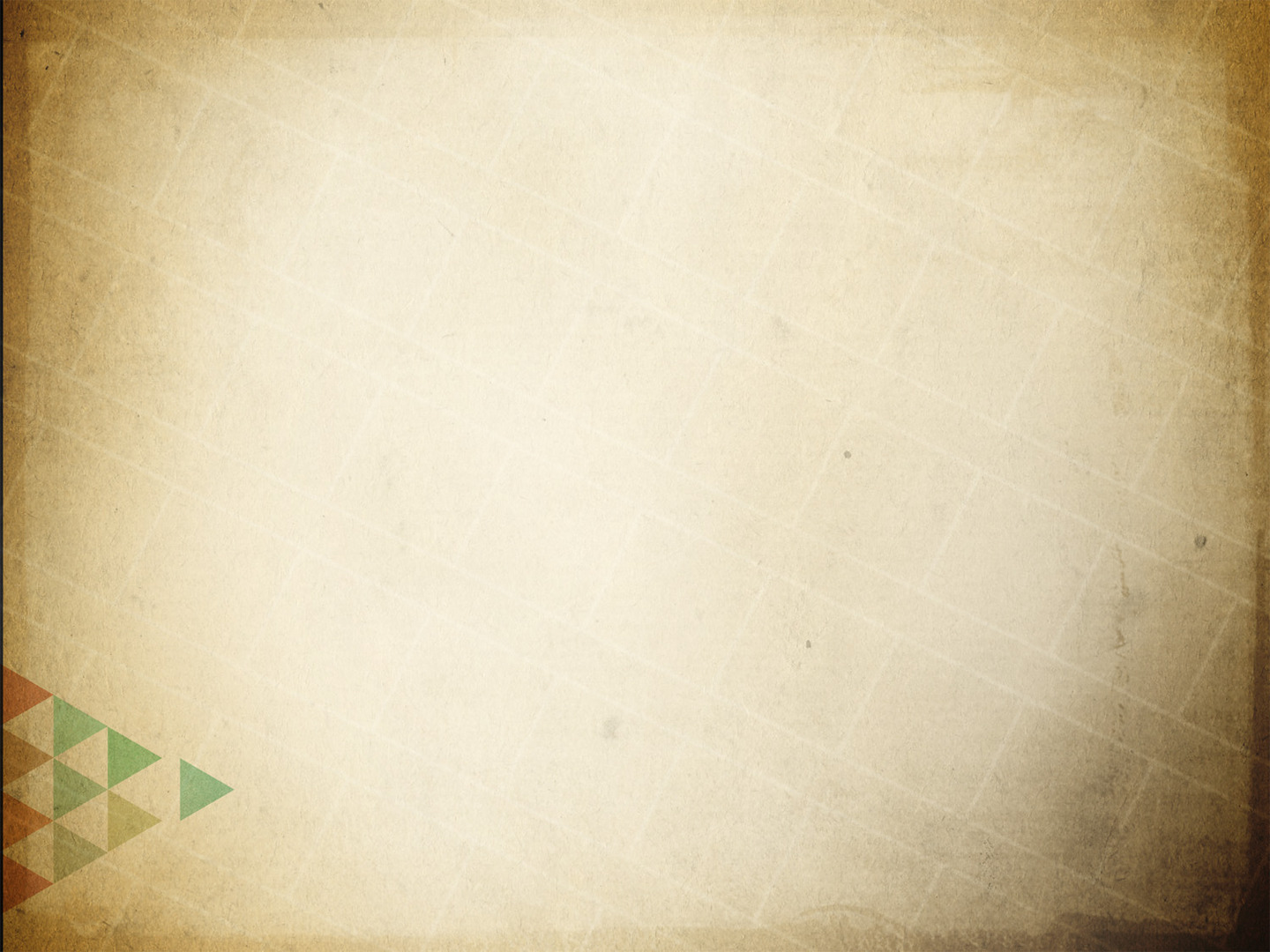 Nehemiah 1:1-3

1 The words of Nehemiah, the son of Hacaliah. Now it happened in the month of Chislev, in the twentieth year, as I was in Susa the citadel, 2 that Hanani, one of my brothers, came with certain men from Judah. And I asked them concerning the Jews who escaped, who had survived the exile, and concerning Jerusalem. 
3 And they said to me, “The remnant there in the province who had survived the exile is in great trouble and shame. The wall of Jerusalem is broken down, and its gates are destroyed by fire.”
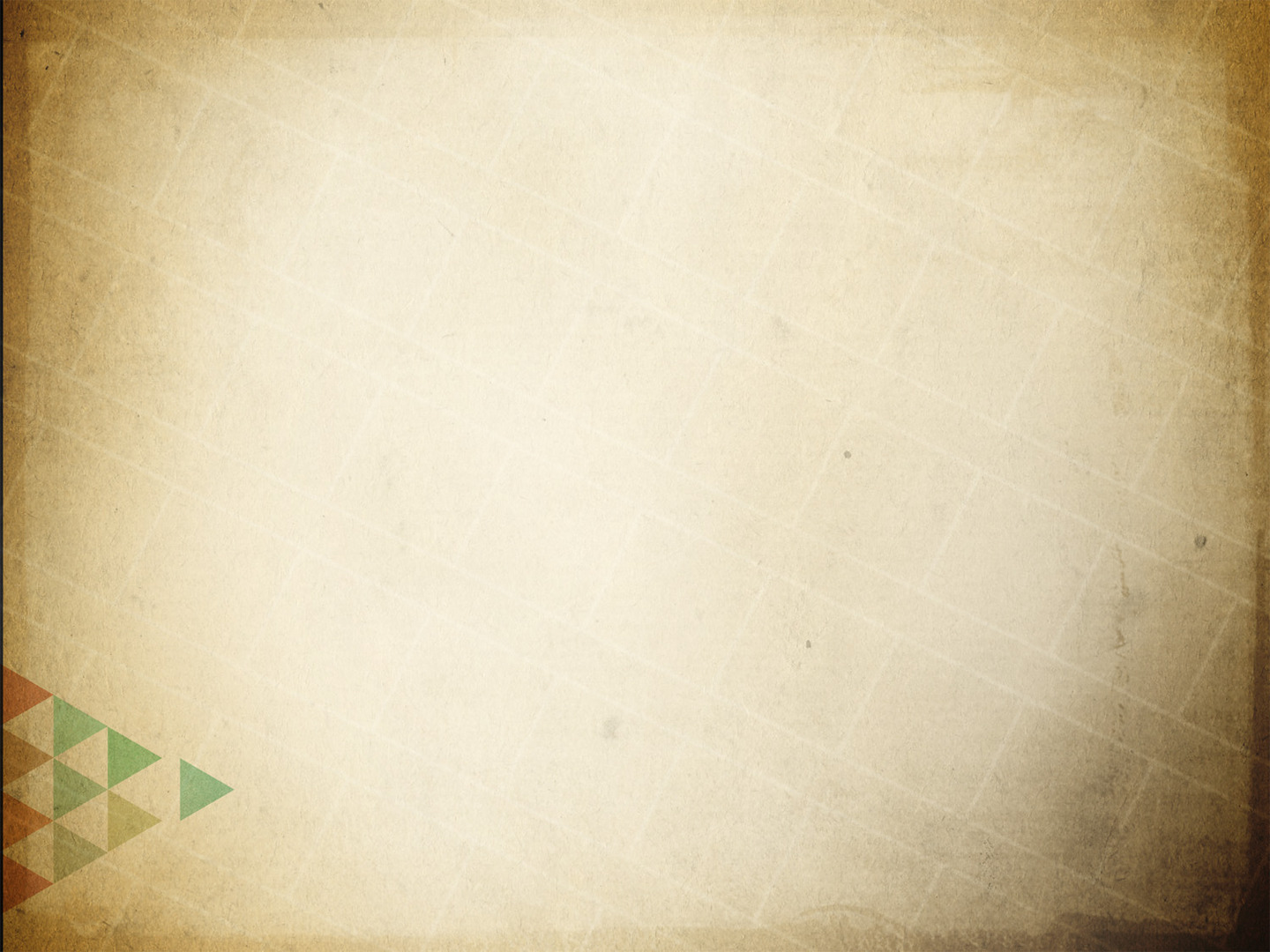 Nehemiah 1:4

4 As soon as I heard these words I sat down and wept and mourned for days, and I continued fasting and praying before the God of heaven.
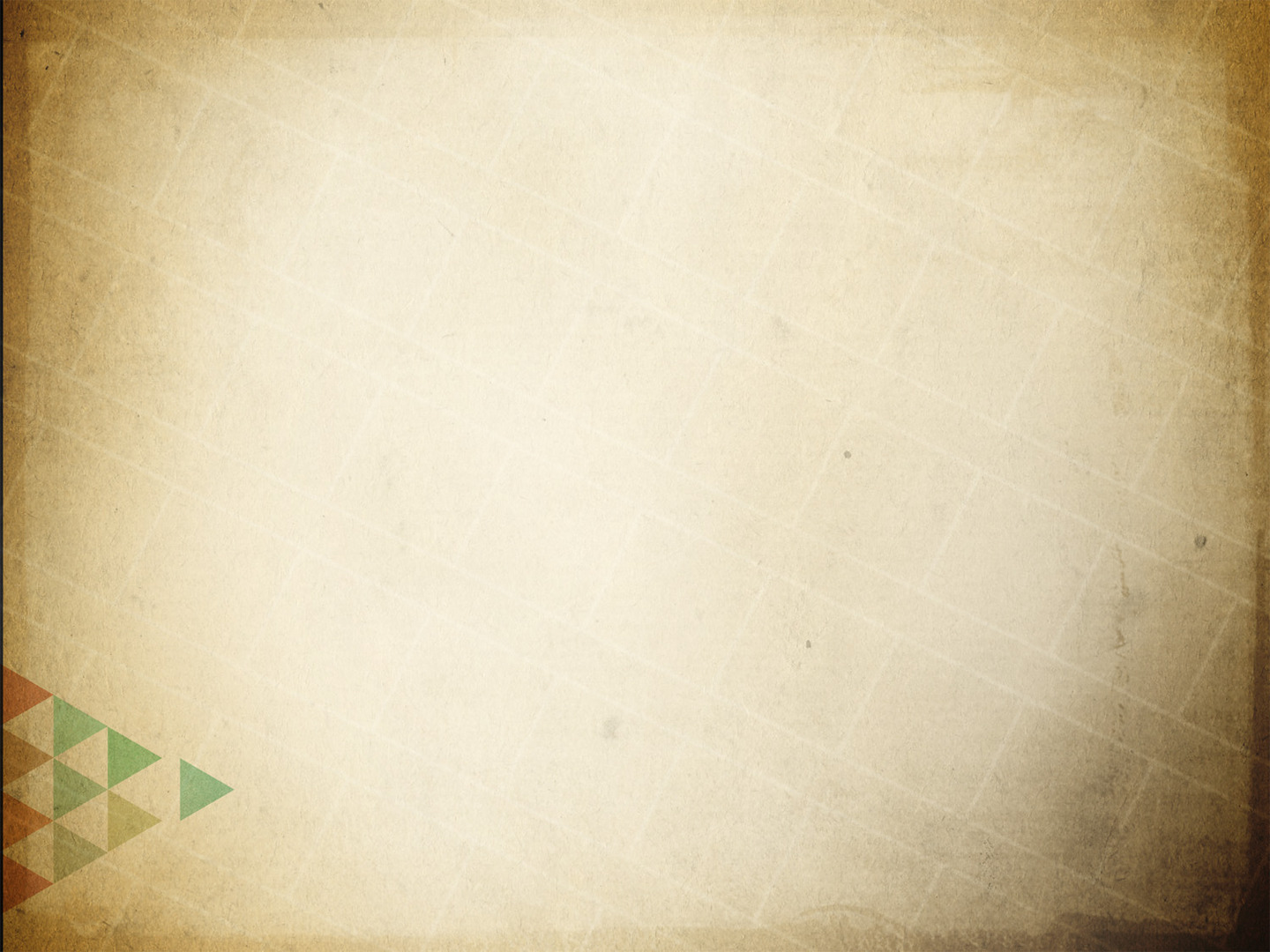 Nehemiah 2:1-4a

1 In the month of Nisan, in the twentieth year of King Artaxerxes, when wine was before him, I took up the wine and gave it to the king. Now I had not been sad in his presence. 2 And the king said to me, “Why is your face sad, seeing you are not sick? This is nothing but sadness of the heart.” Then I was very much afraid. 3 I said to the king, “Let the king live forever! Why should not my face be sad, when the city, the place of my fathers' graves, lies in ruins, and its gates have been destroyed by fire?” 4 Then the king said to me, “What are you requesting?”
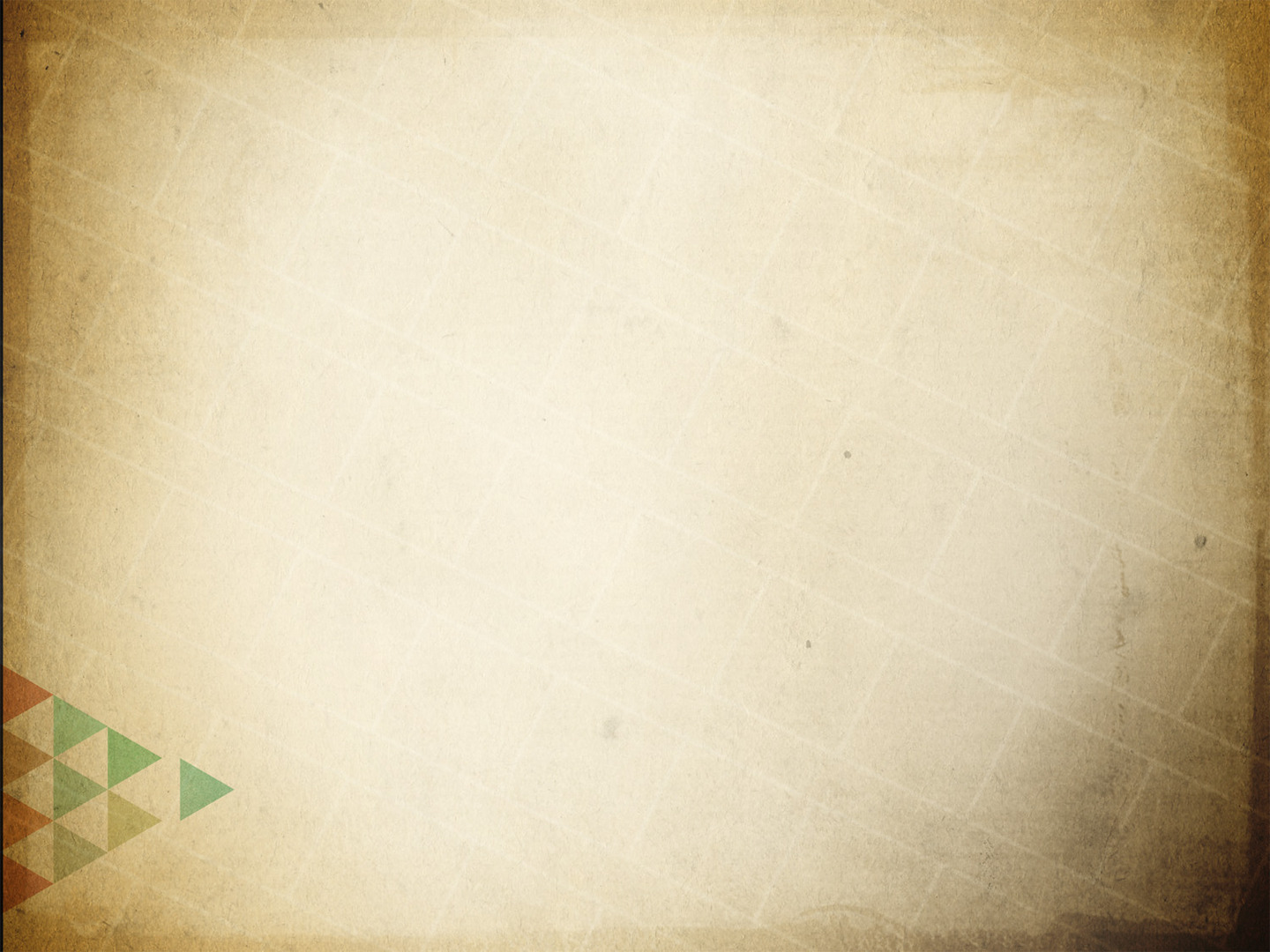 Nehemiah 2:4b-5

4…So I prayed to the God of heaven. 5 And I said to the king, “If it pleases the king, and if your servant has found favor in your sight, that you send me to Judah, to the city of my fathers' graves, that I may rebuild it.”
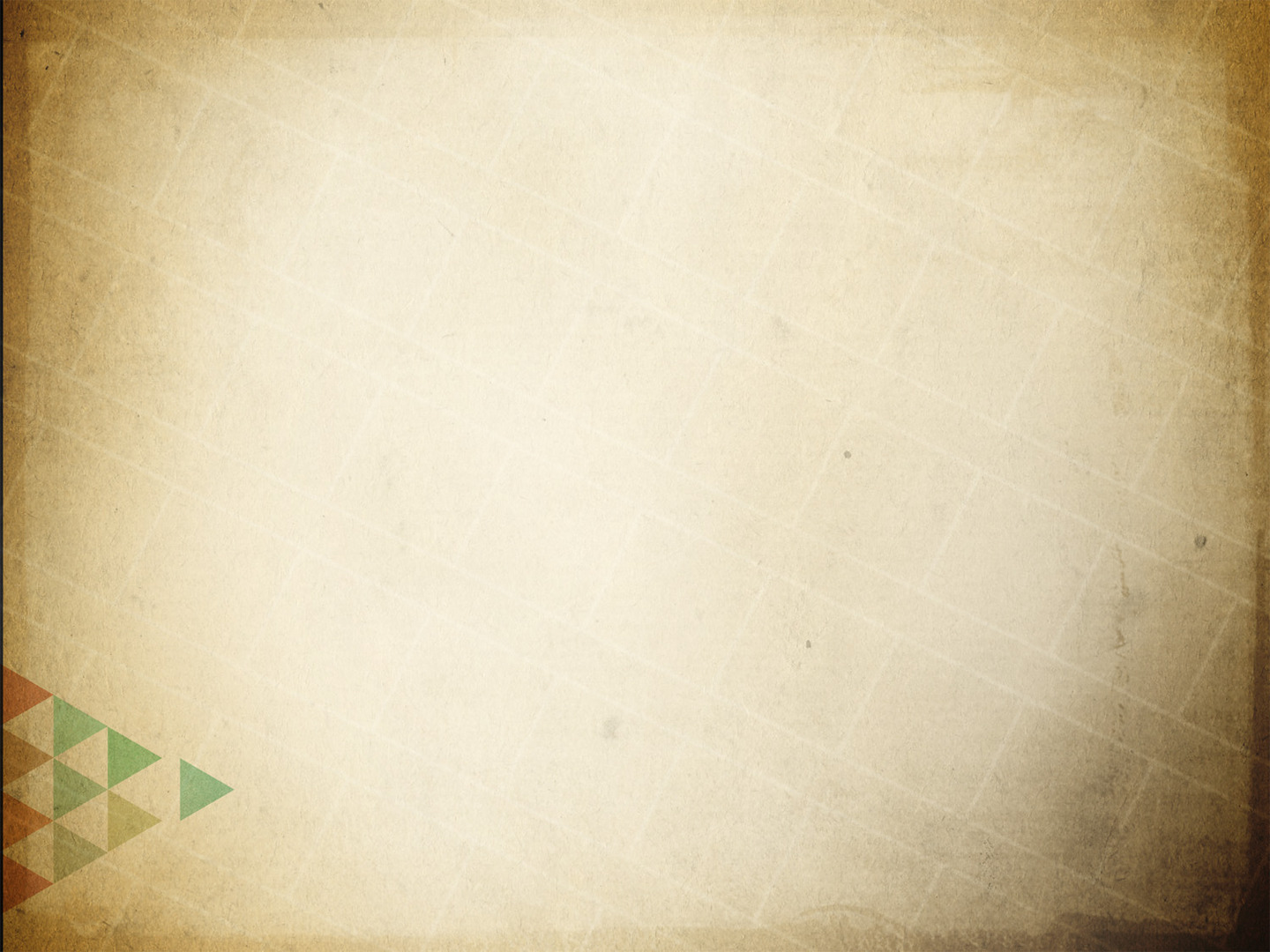 Nehemiah 4:1-3

1 Now when Sanballat heard that we were building the wall, he was angry and greatly enraged, and he jeered at the Jews. 2 And he said in the presence of his brothers and of the army of Samaria, “What are these feeble Jews doing? Will they restore it for themselves? Will they sacrifice? Will they finish up in a day? Will they revive the stones out of the heaps of rubbish, and burned ones at that?” 3 Tobiah the Ammonite was beside him, and he said, “Yes, what they are building—if a fox goes up on it he will break down their stone wall!”
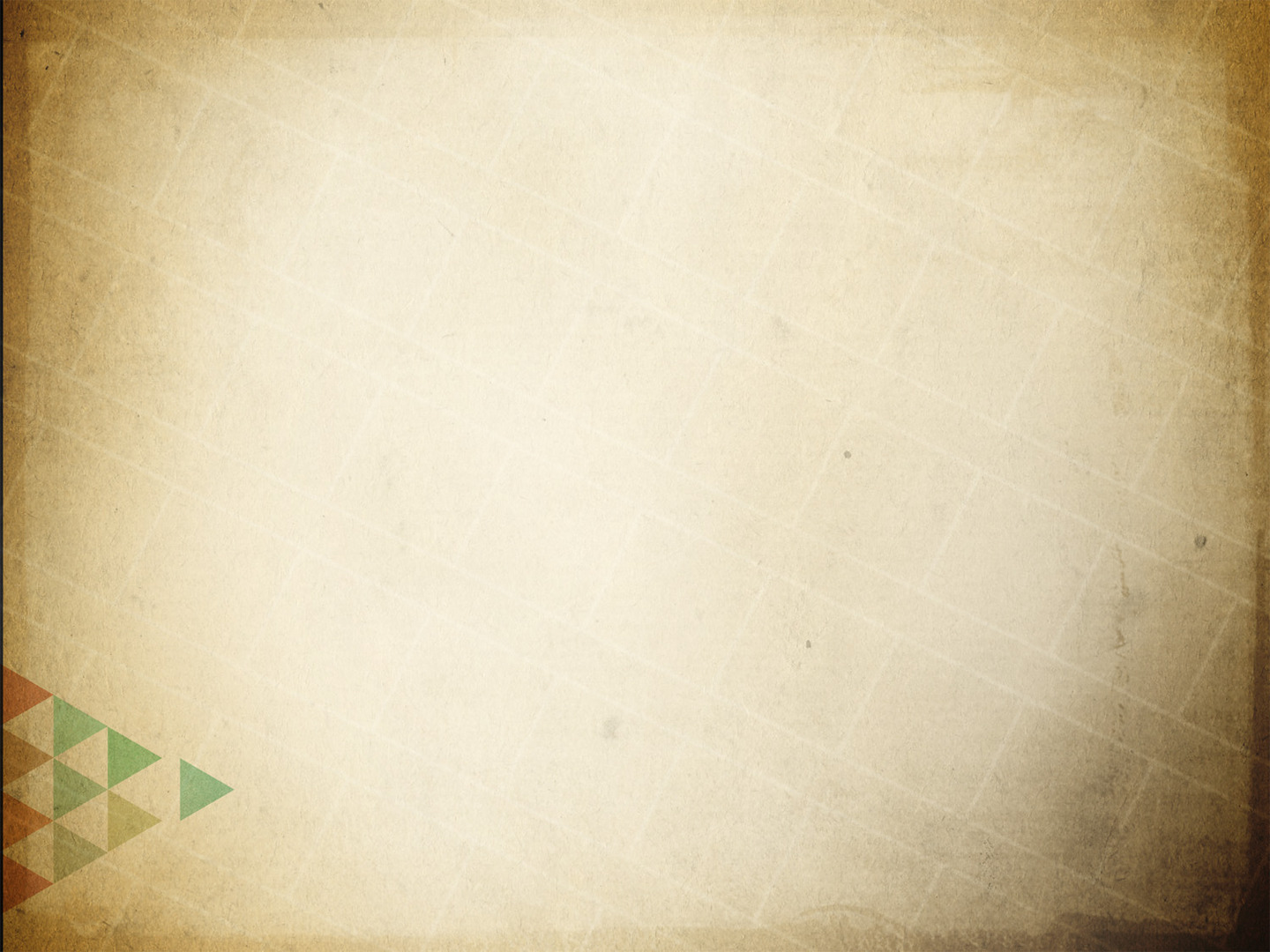 Nehemiah 4:4-5

4 Hear, O our God, for we are despised. Turn back their taunt on their own heads and give them up to be plundered in a land where they are captives. 5 Do not cover their guilt, and let not their sin be blotted out from your sight, for they have provoked you to anger in the presence of the builders.
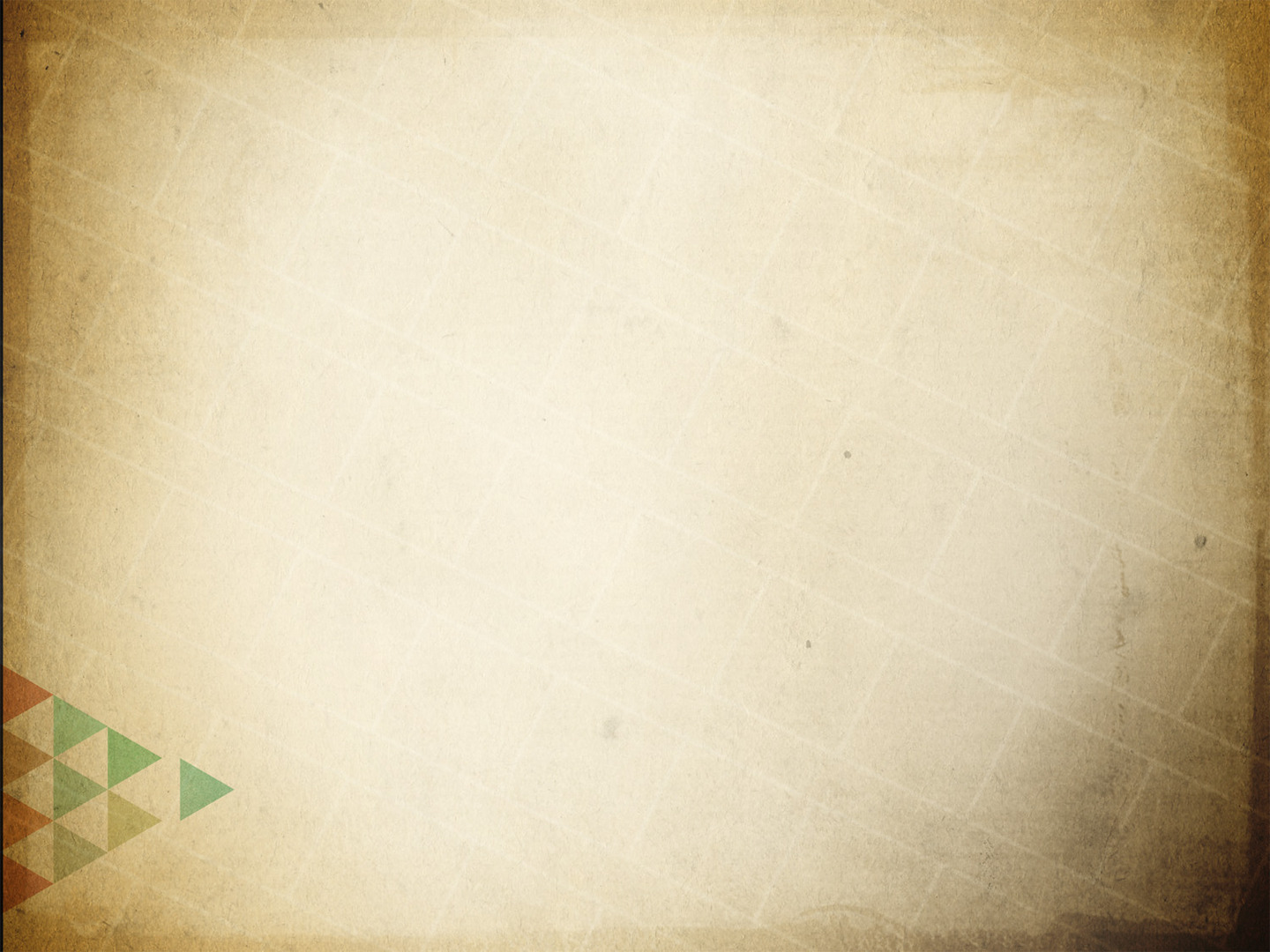 Nehemiah

	A Man of Prayer 
1:1-4; 2:1-5; 4:1-5; 5:19; see also Ph. 4:6-7

	A Man of Dedication 
2:12-15; 6:1-3; see also Mark 10:17-22; 
	Rom. 12:6-8
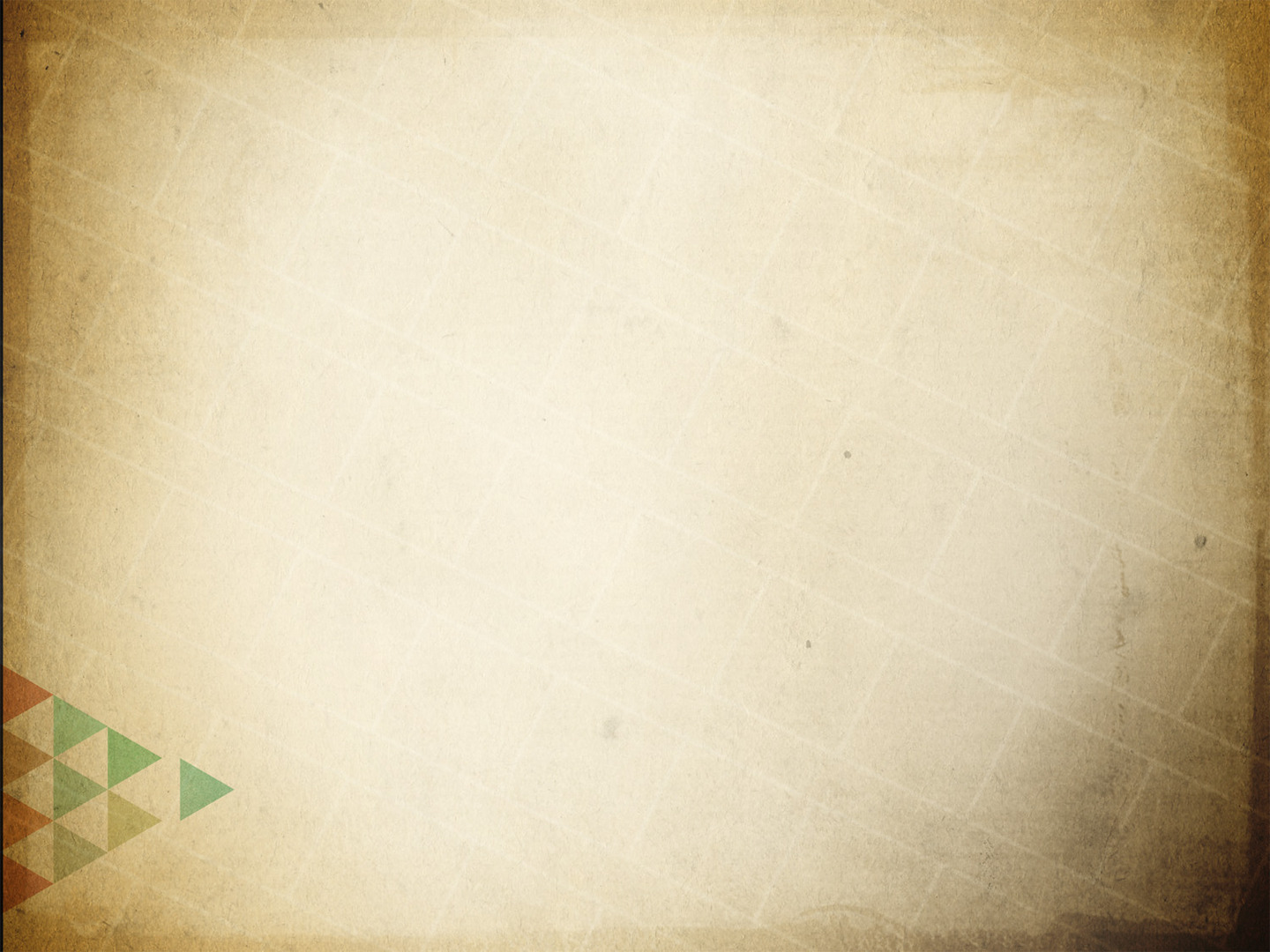 Nehemiah 2:13-15

13 I went out by night by the Valley Gate to the Dragon Spring and to the Dung Gate, and I inspected the walls of Jerusalem that were broken down and its gates that had been destroyed by fire. 14 Then I went on to the Fountain Gate and to the King's Pool, but there was no room for the animal that was under me to pass. 
15 Then I went up in the night by the valley and inspected the wall, and I turned back and entered by the Valley Gate, and so returned.
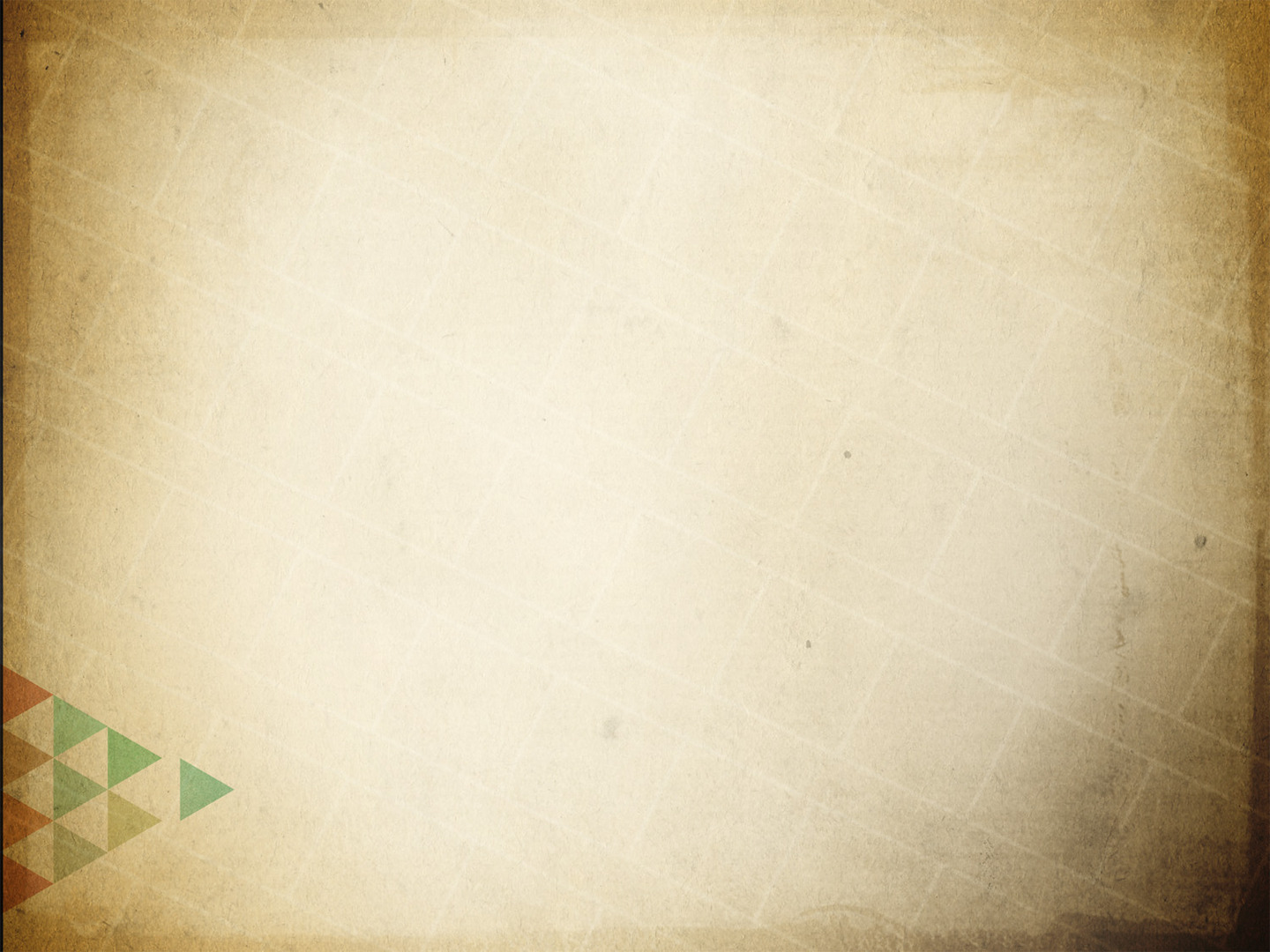 Nehemiah 2:19-20

19 But when Sanballat the Horonite and Tobiah the Ammonite servant and Geshem the Arab heard of it, they jeered at us and despised us and said, “What is this thing that you are doing? Are you rebelling against the king?” 20 Then I replied to them, “The God of heaven will make us prosper, and we his servants will arise and build, but you have no portion or right or claim in Jerusalem.”
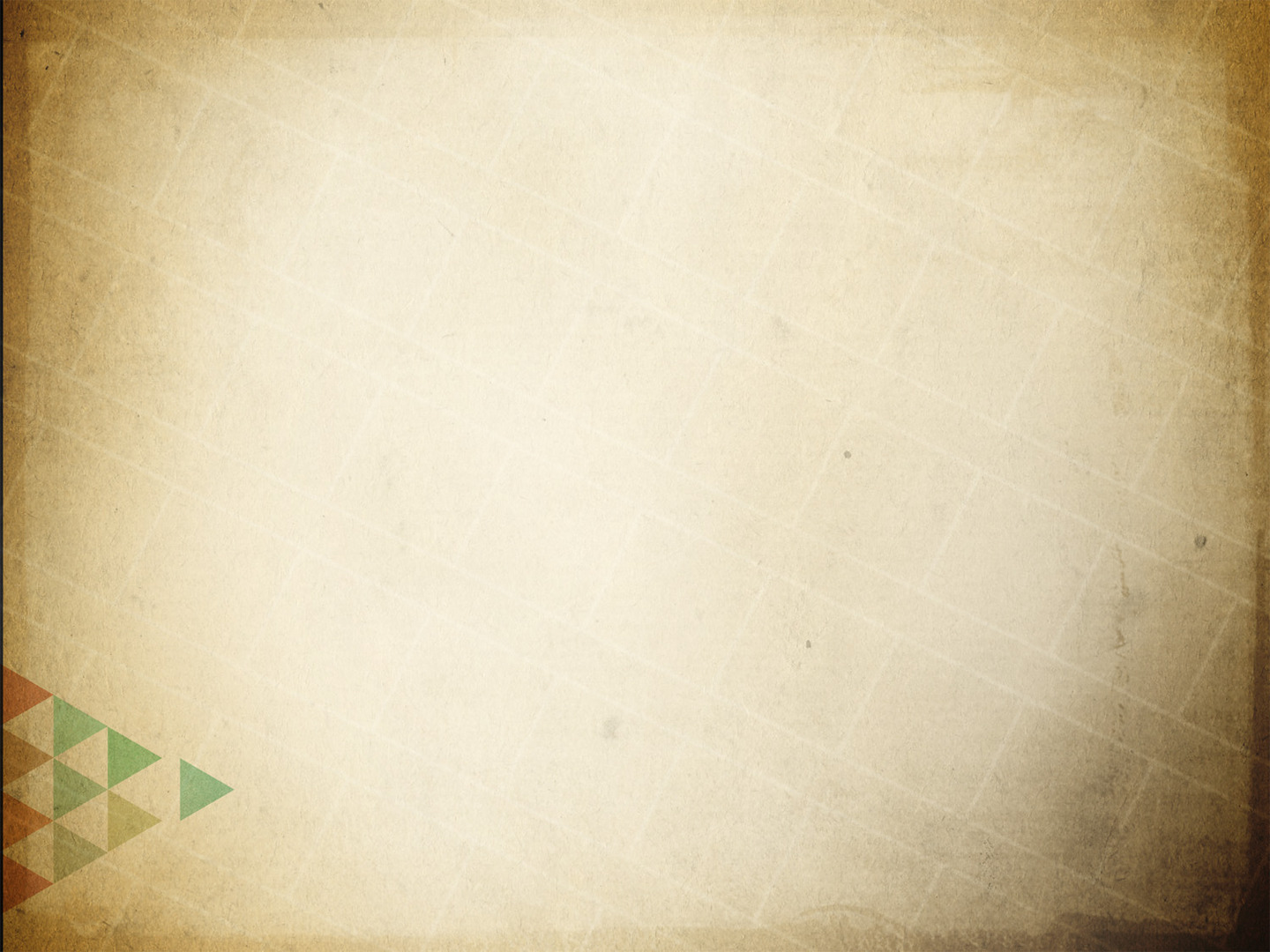 Nehemiah 6:2-3

2 Sanballat and Geshem sent to me, saying, “Come and let us meet together at Hakkephirim in the plain of Ono.” But they intended to do me harm. 3 And I sent messengers to them, saying, “I am doing a great work and I cannot come down. Why should the work stop while I leave it and come down to you?”
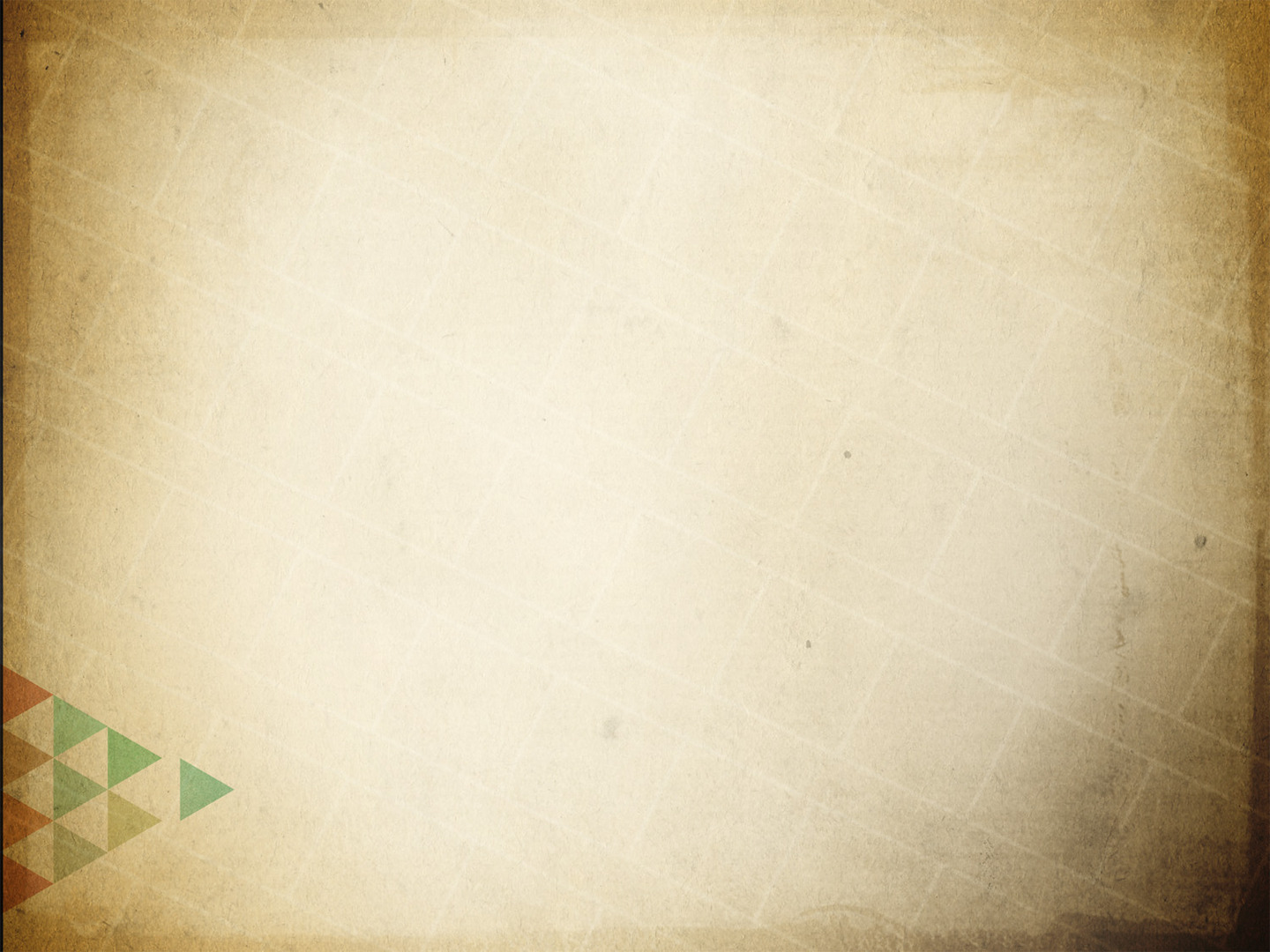 Nehemiah

	A Man of Prayer 
1:1-4; 2:1-5; 4:1-5; 5:19; see also Ph. 4:6-7

	A Man of Dedication 
2:12-15; 6:1-3; see also Mark 10:17-22; 
	Rom. 12:6-8

	A Man of Perseverance
2:19-20; 6:2-3
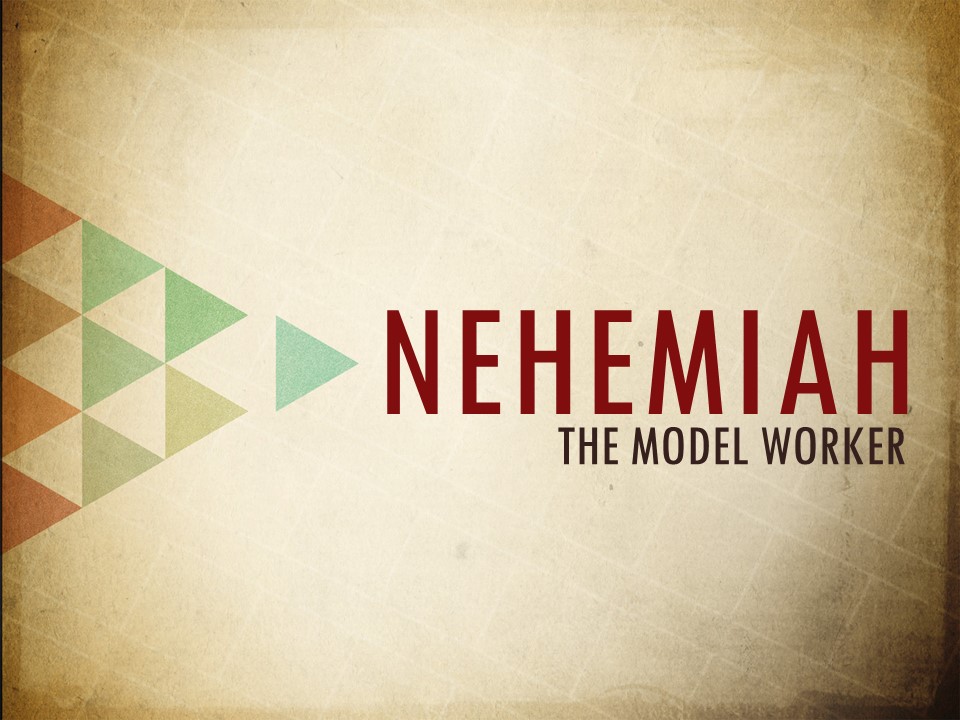